MACEDÓNIA A HELENISTICKÝ SVET
DEJEPIS pre 6. ročník
MACEDÓNIA
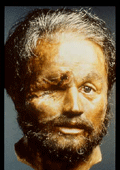 Severne od Grécka ležala Macedónia.
Na čele Macedónie – Filip II. bol vojak a reformátor. 
Vláda Filipa II. → rozvoj vojenskej a hospodárskej moci. 
Grécky filozof Aristoteles pôsobil v Macedónii.
Macedónčania zjednotili všetky grécke štáty.



Zákaz vnútrogréckych vojen a snaha ochrániť pred nebezpečenstvom zo strany cudzincov. 
Filip II. chcel, aby členovia spolku spolupracovali v hospodárskom a kultúrnom živote.
Súčasťou grécke štáty okrem Sparty
KORINTSKÝ SPOLOK
ALEXANDER MACEDÓNSKY
Proti Alexandrovi Macedónskemu sa vzbúrili Macedónčania a Gréci.
Vzburu Alexander potlačil
Zaútočil na Perzskú ríšu
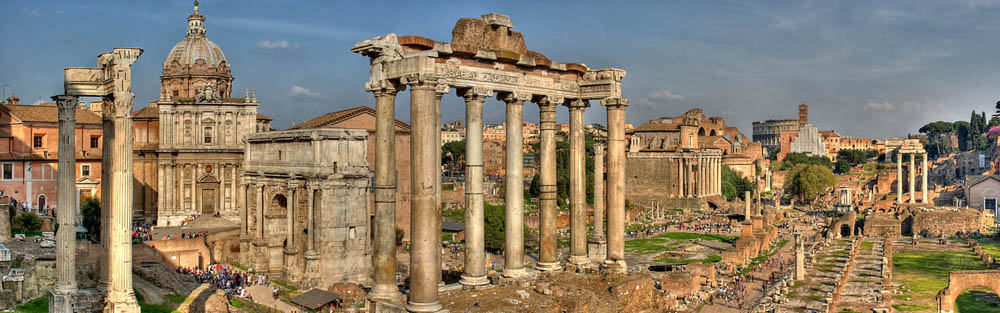 Zakladal nové mestá
ALEXANDRIA
Alexander Macedónsky sa snažil vytvoriť ríšu s hlavným mestom Babylon. 
Snaha o vytvorenie nového národu. 
Zomrel v r. 323 pred Kr. na následky zranenia, vyčerpania a chorôb.
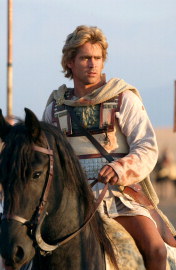 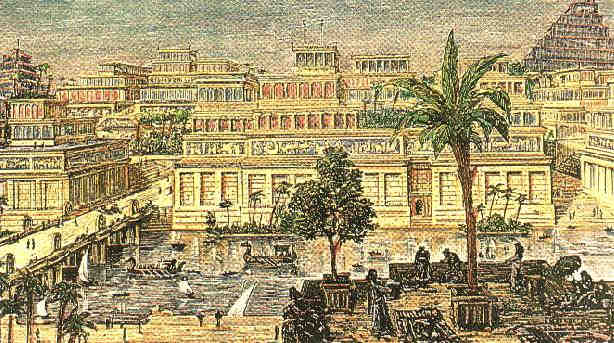 Po Alexandrovej smrti sa ríša rozpadla na samostatné helenistické štáty.
Ríšu si rozdelili  vojenský velitelia Alexandrovej armády.
Koniec helenistických štátov súvisel s útokmi Rimanov.  
Egypt – Ptolemaiovci
Grécko a Macedónsko – Antigonovci
Malá Ázia – Attalovci
Mezopotánia - Seleukovci